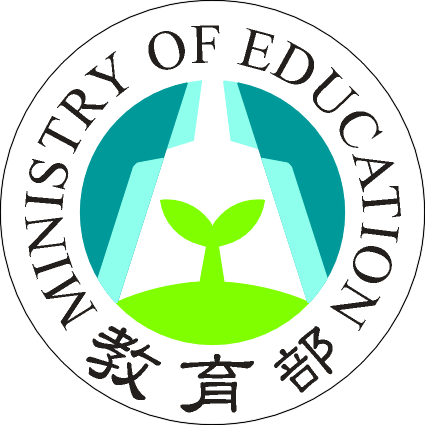 大學以社教機構為基地之數位人文計畫
教育部
                     資訊及科技教育司
          終身教育司

                                               105年5月17日
1
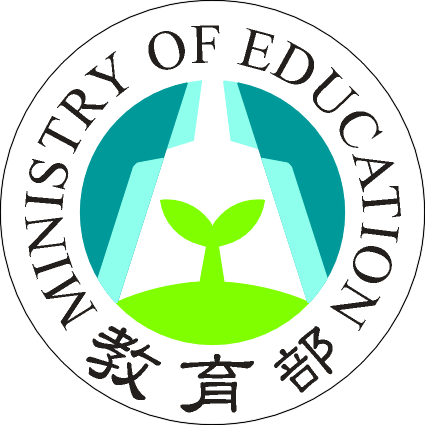 簡 報 大 綱
一、推動理念及目的     六、部屬社教機構
 二、補助類型                 七、補助對象、原則及項目
 三、推動重點                 八、申請期限
 四、執行策略                 九、申請方式
 五、計畫期程                 十、審查指標
2
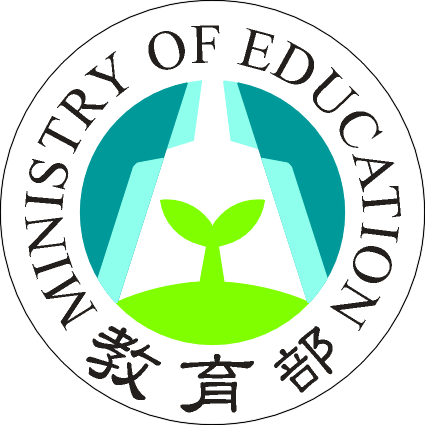 一、推動理念及目的 (1/2)
合  作
社
教
機
構
大

學
夥 伴
3
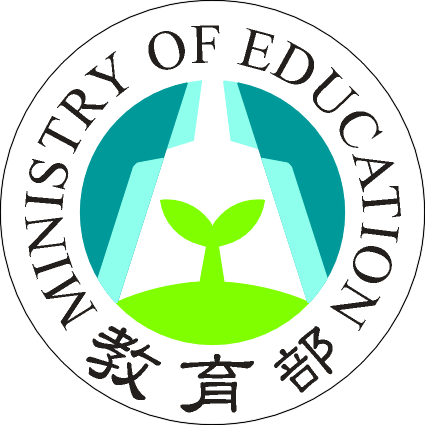 一、推動理念及目的 (2/2)
互惠
共創
雙贏
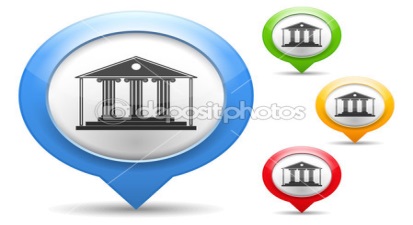 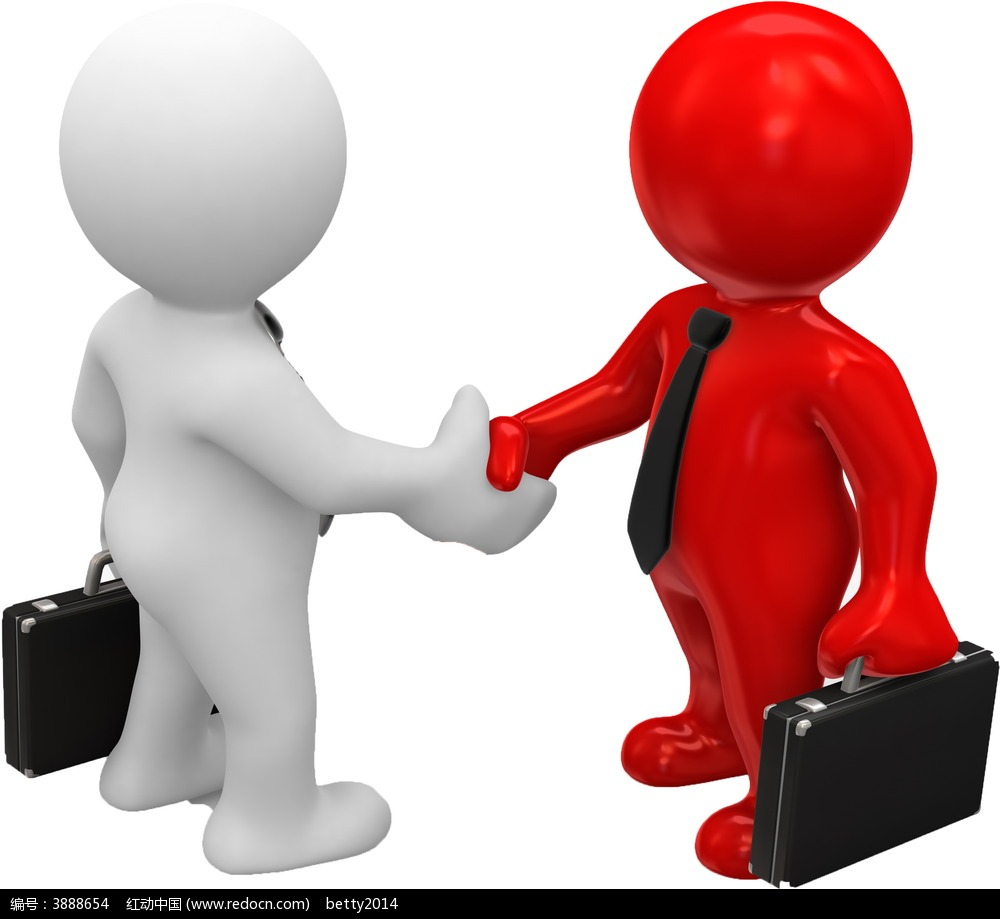 實踐
大學
社教機構
人文
技術
打造全方位智慧學習模式
社會
反饋
4
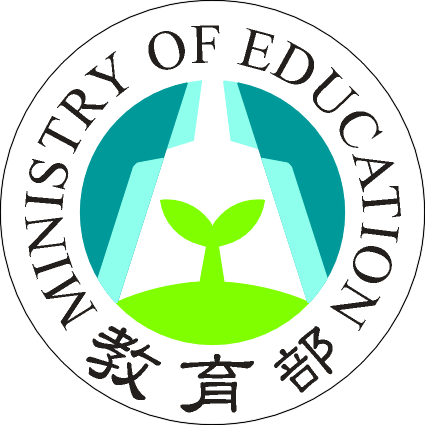 二、補助類型
A類
智慧博物館/圖書館創新服務計畫
B類
未來博物館/圖書館想像計畫
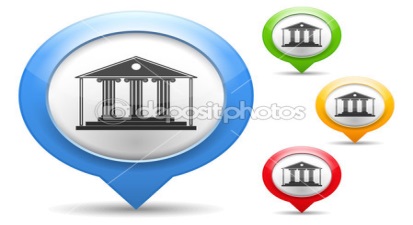 實踐
人文
技術
社會
反饋
5
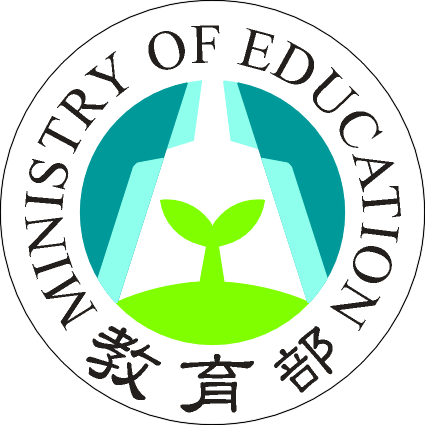 三、推動重點 (1/3)
A類：智慧博物館/圖書館創新服務計畫
互動展示、體驗、數位學習資源
創新服務模式
虛實整合、跨平臺數位教育平臺、行動雲端加值應用服務
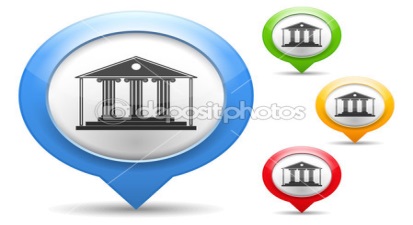 實踐
人文
數位人文研究實踐、數位典藏加值、學習
知識網路
技術
核心服務內容
社會
反饋
關鍵性智慧服務、雲端應用之軟硬體整合應用
6
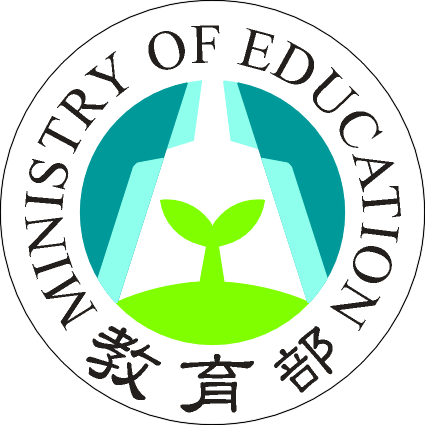 三、推動重點 (2/3)
A類：智慧博物館/圖書館創新服務計畫
運用科技、教育與多元化展示等方式，轉化研究成果與數據，傳遞科普知識，拓展大眾科學素養與知識
搭建推廣平臺
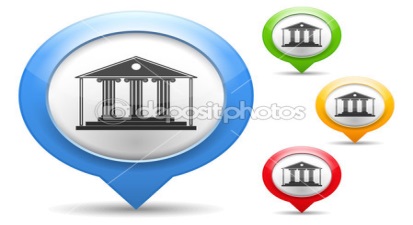 實踐
人文
技術
協力精進研發
推廣成效反饋於人文社科學院系所教學與人才培育，並促進終身學習
社會
反饋
7
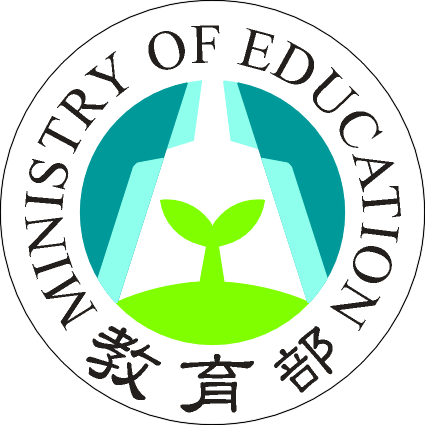 三、推動重點 (3/3)
B類：未來博物館/圖書館想像計畫
應用尖端資通訊科技，提供個人化及客製化
創新服務
創 新
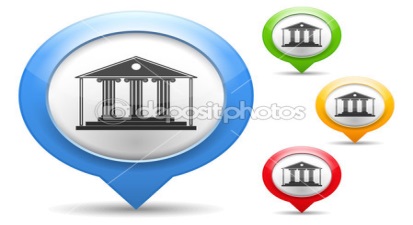 展示、科教、圖書、典藏、研究、行銷、
觀眾服務
實踐
蛻 變
人文
技術
資訊服務、行動載具、人文與科技、
深度及廣度
社會
突破
反饋
8
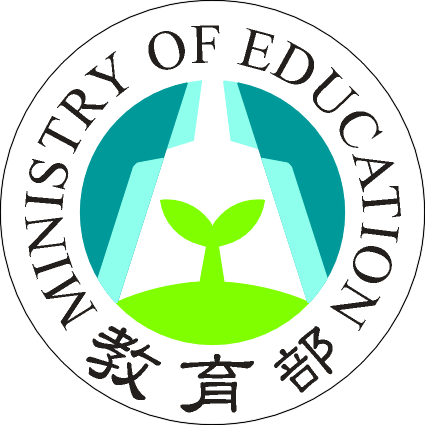 四、執行策略 (1/2)
A類：智慧博物館/圖書館創新服務計畫
聚焦重要問題或關鍵議題，進行了解、探究與剖析
大學
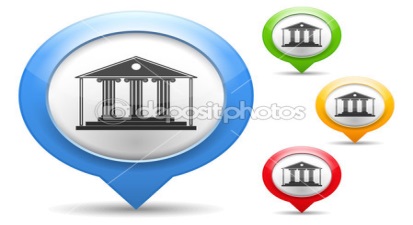 實踐
人文
技術
社教
機構
社會
反饋
9
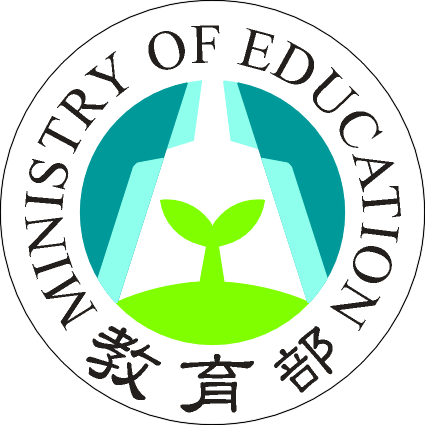 四、執行策略 (2/2)
B類：未來博物館/圖書館想像計畫
人 文
教
育
人文、科技、教育
時 間
對 象
大學
科
  技
核心
議題
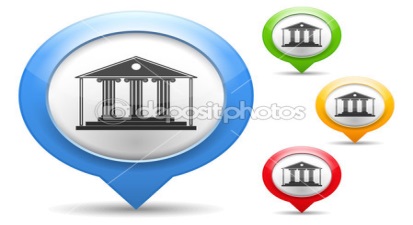 場 域
深 度
實踐
人文
技術
社教
機構
工作坊
營隊
想像力未來思考力
社會
反饋
其他
創作實驗
10
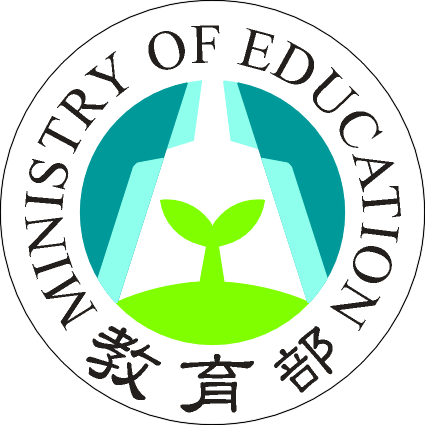 五、計畫期程
執 行 期 程
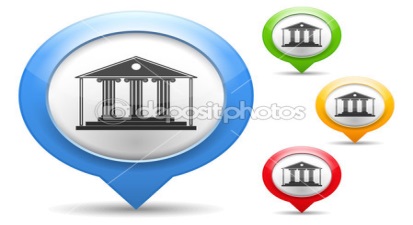 自公告日起至一百零五年六月十五日止
實踐
人文
105年8月1日至106年5月31日
                   計10個月
技術
社會
反饋
11
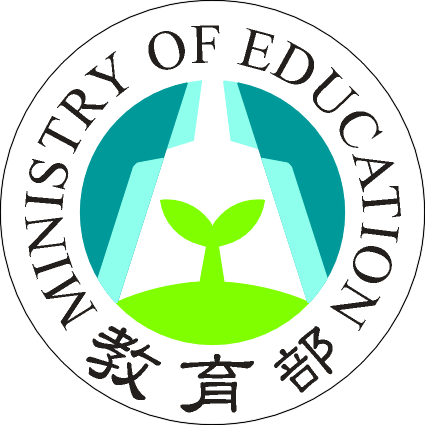 六、部屬社教機構
國家圖書館
國立自然科學博物館
國立科學工藝博物館
國立海洋生物博物館
國立海洋科技博物館
國立臺灣科學教育館
國立臺灣藝術教育館
國立公共資訊圖書館
國立臺灣圖書館
國立教育廣播電臺
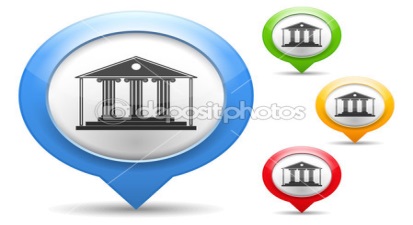 實踐
人文
技術
社會
反饋
12
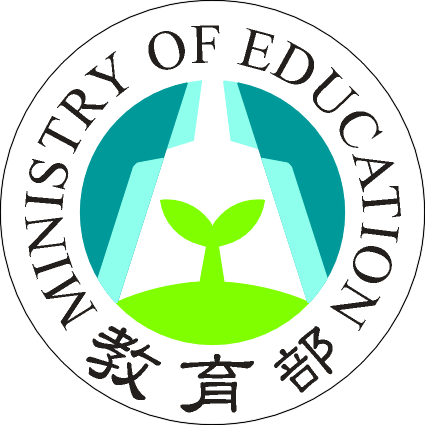 補助對象
七、補助對象、原則及項目(1/4)
全國公私立大學校院(不含軍警校院)
以人文社會科學領域為核心或主軸提出申請，並鼓勵跨領域共同辦理
應選定本部所屬社教機構至少一所為合作對象並應取得合作意向書
計畫團隊由大學與合作機構共組
由助理教授級以上人員擔任計畫主持人
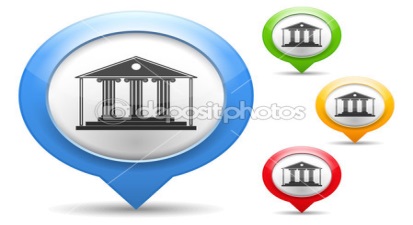 實踐
人文
技術
社會
反饋
13
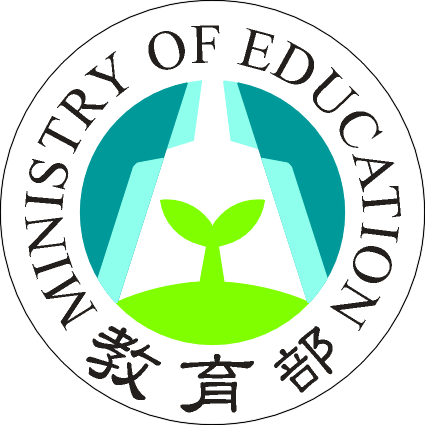 七、補助對象、原則及項目(2/4)
補助原則
得全額補助
每所社教機構與大學合作案3案為上限
A類計畫每案以補助新臺幣400萬元為上限
B類計畫每案以補助新臺幣100萬元為上限
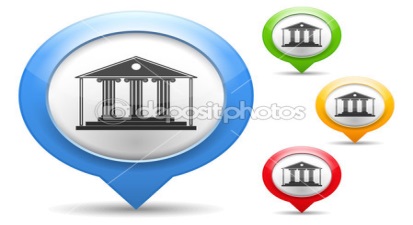 實踐
人文
技術
社會
反饋
14
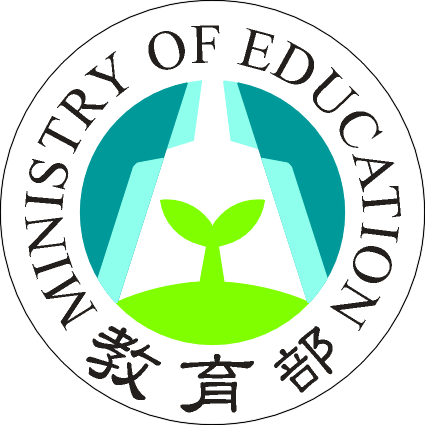 補助項目
七、補助對象、原則及項目(3/4)
人事費、業務費(含雜支)、設備費
                 
    *計畫主持人：6,000元，人/月
    *共同主持人：6,000元，人/月；B類計畫限3名
    *專任助理：限A類、3名
    *兼任助理：5,000元，人/月；B類計畫限2名
人事費
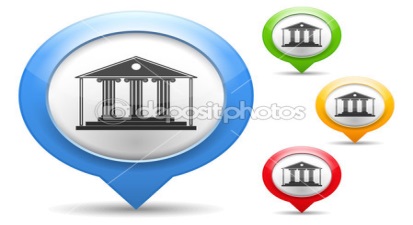 實踐
人文
技術
社會
反饋
15
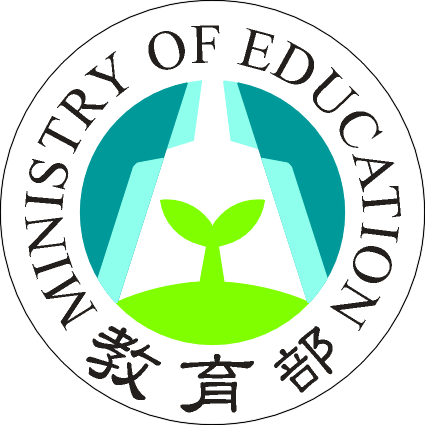 補助項目
七、補助對象、原則及項目(4/4)
人事費、業務費(含雜支)、設備費
                 
     參照教育部補助及委辦計畫經費編列基準表
業務費
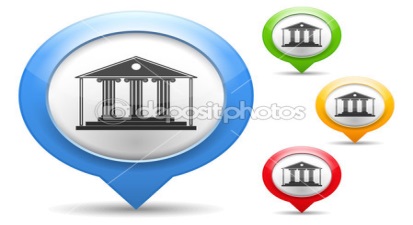 設備費
實踐
人文
限A類計畫申請
每項設備單價高於1萬元，且耐用年限達2年以上
不超過計畫總經費20%為原則
特殊或貴重儀器設備需求者得另申請
技術
社會
反饋
16
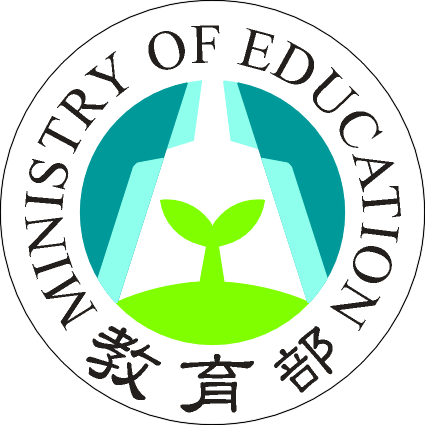 八、申請期限
申 請 時 間
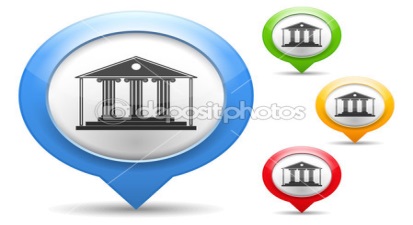 自公告日起至一百零五年六月十五日止
實踐
人文
105.5.10臺教資(一)字第050061063函公告
         自公告日起至105年6月15日止
技術
社會
反饋
17
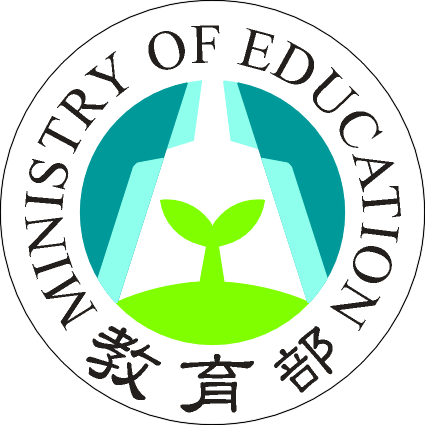 九、申請方式
線上
教育部人文社會科學相關領域計畫入口網
http://hss.edu.tw
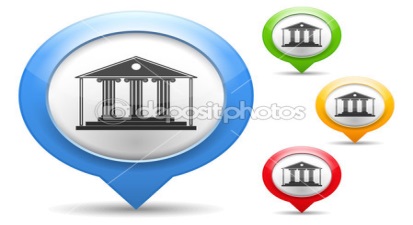 實踐
紙本
人文
計畫申請書1式5份、免備函
郵寄教育部資訊及科技教育司
綜合企劃及人文教育科
技術
社會
反饋
18
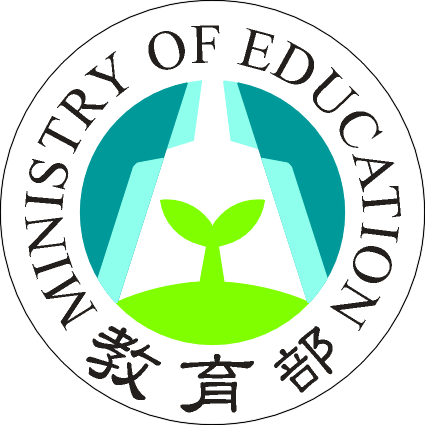 十、審查指標 (1/2)
A類：智慧博物館/圖書館創新服務計畫
機構學門特性及趨勢之了解
對合作機構定位及潛在特色之覺知
規劃內容/預期成果與計畫推動目的及重點之扣合
研發能量或相關技術支援之提供
工作計畫之完備性及預期目標之達成
人力配置與經費編列之合理性
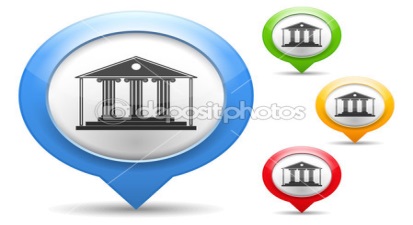 實踐
人文
技術
社會
反饋
19
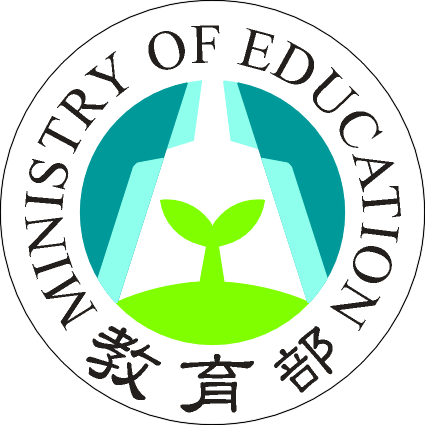 十、審查指標 (2/2)
B類：未來博物館/圖書館想像計畫
計畫目的與推動重點之符合度
 提案內容之創新及前瞻思維
 整體規劃之完整性
 未來實務面之參考價值
 人力配置與經費編列之合理性
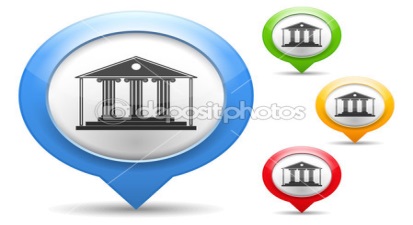 實踐
人文
技術
社會
反饋
20
附        件

      (人社學門廣泛，僅供參考)
21
人文社科學門 (1/4)
22
人文社科學門 (2/4)
23
人文社科學門 (3/4)
音樂、美術、戲劇、表演、視覺…
運輸服務
24
人文社會學門 (4/4)
25